Linné
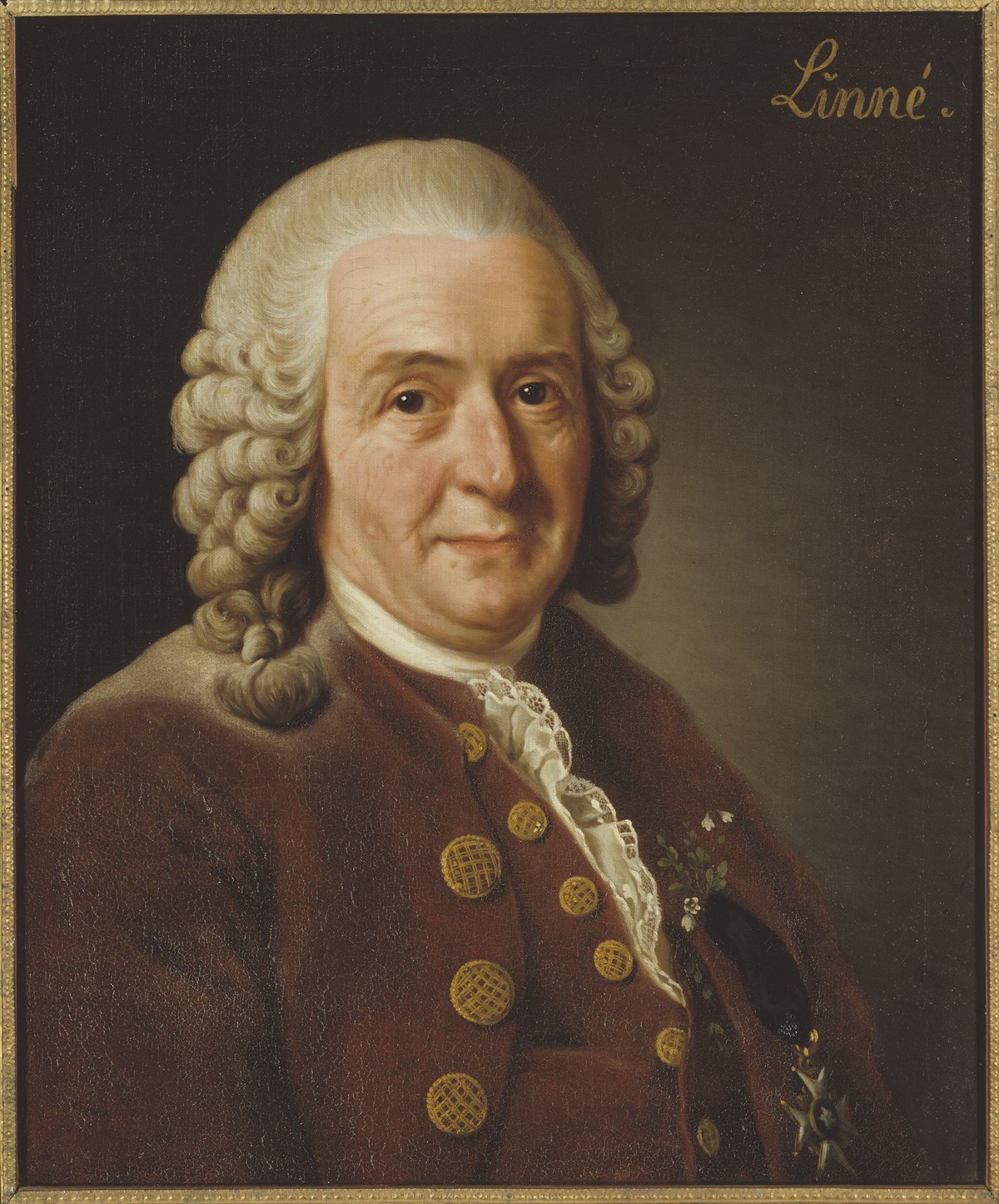 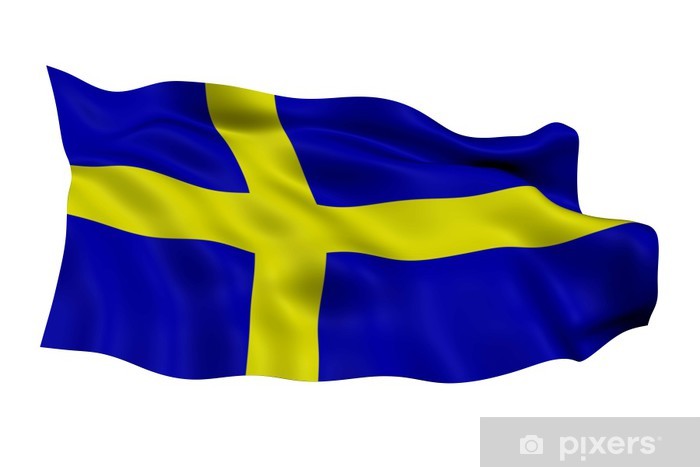 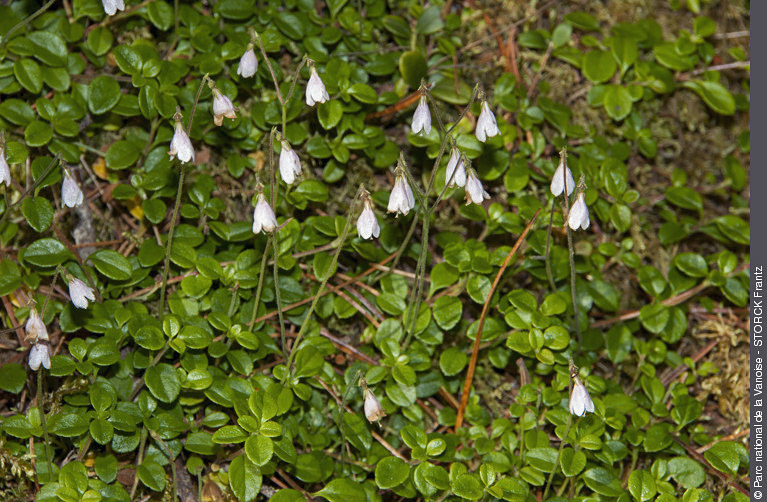